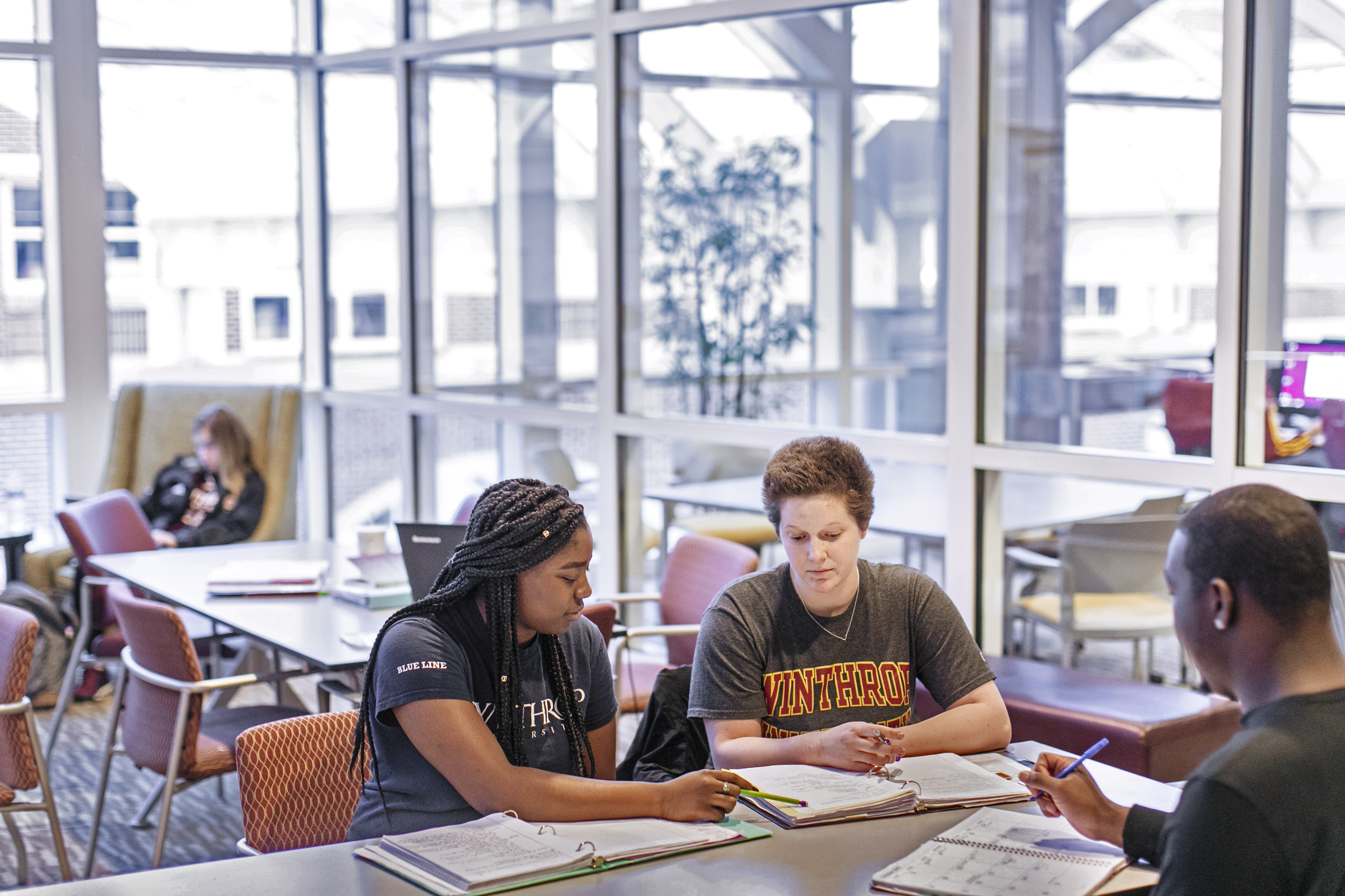 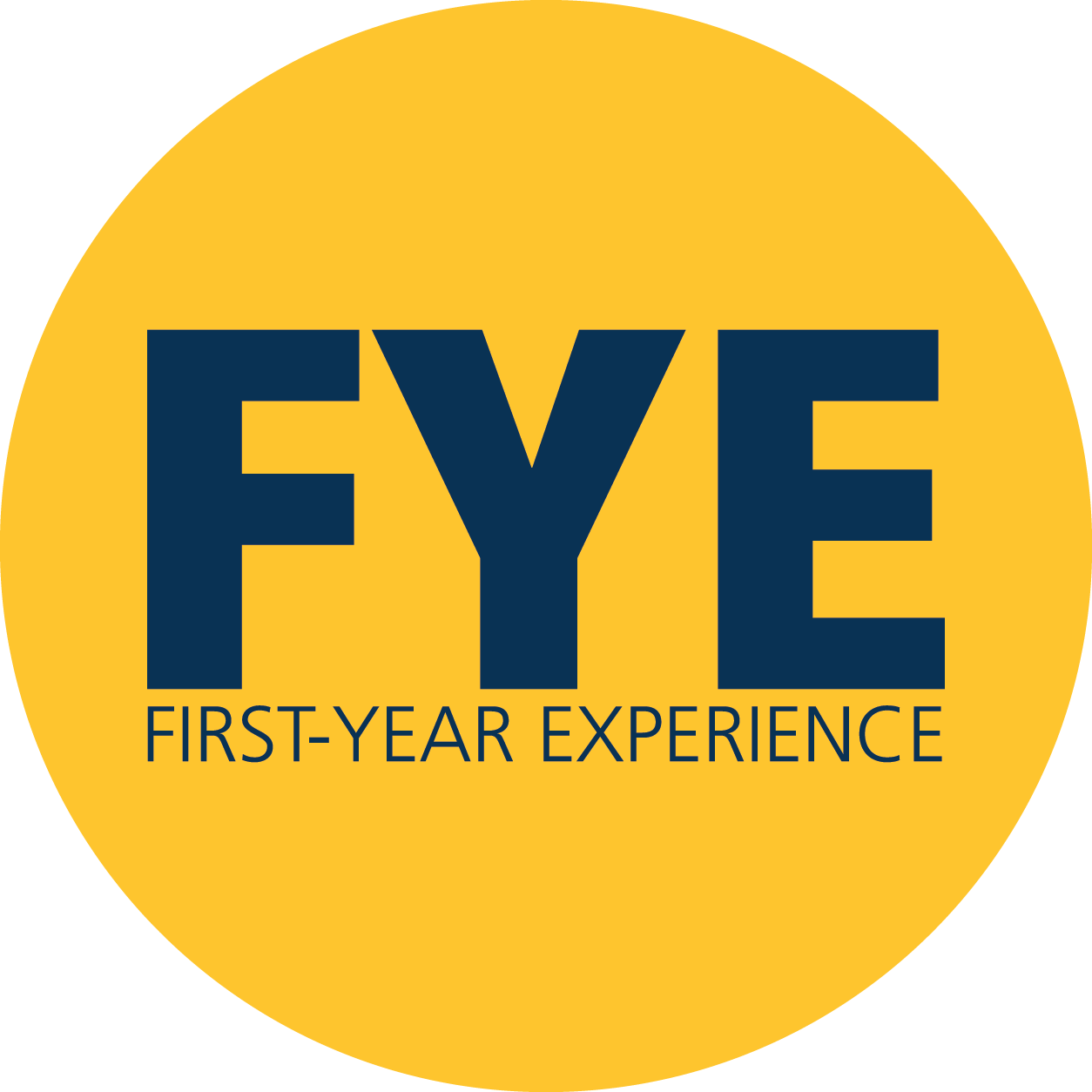 WEEK FIVE: CRITICAL READING
STUDY ABROAD FAIR RECAP
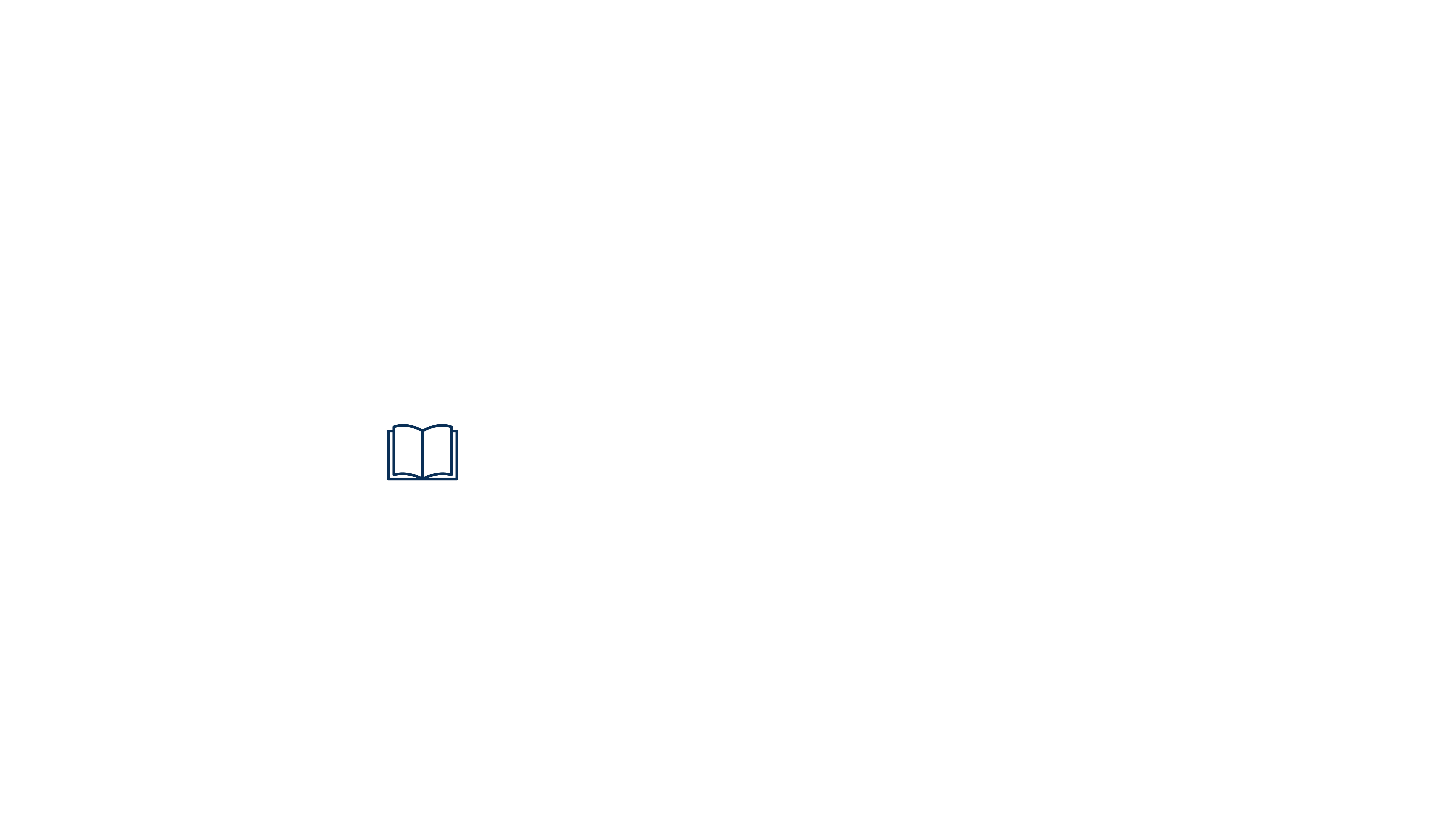 pg. 40
REFLECTION
STUDENT ORGANIZATIONS
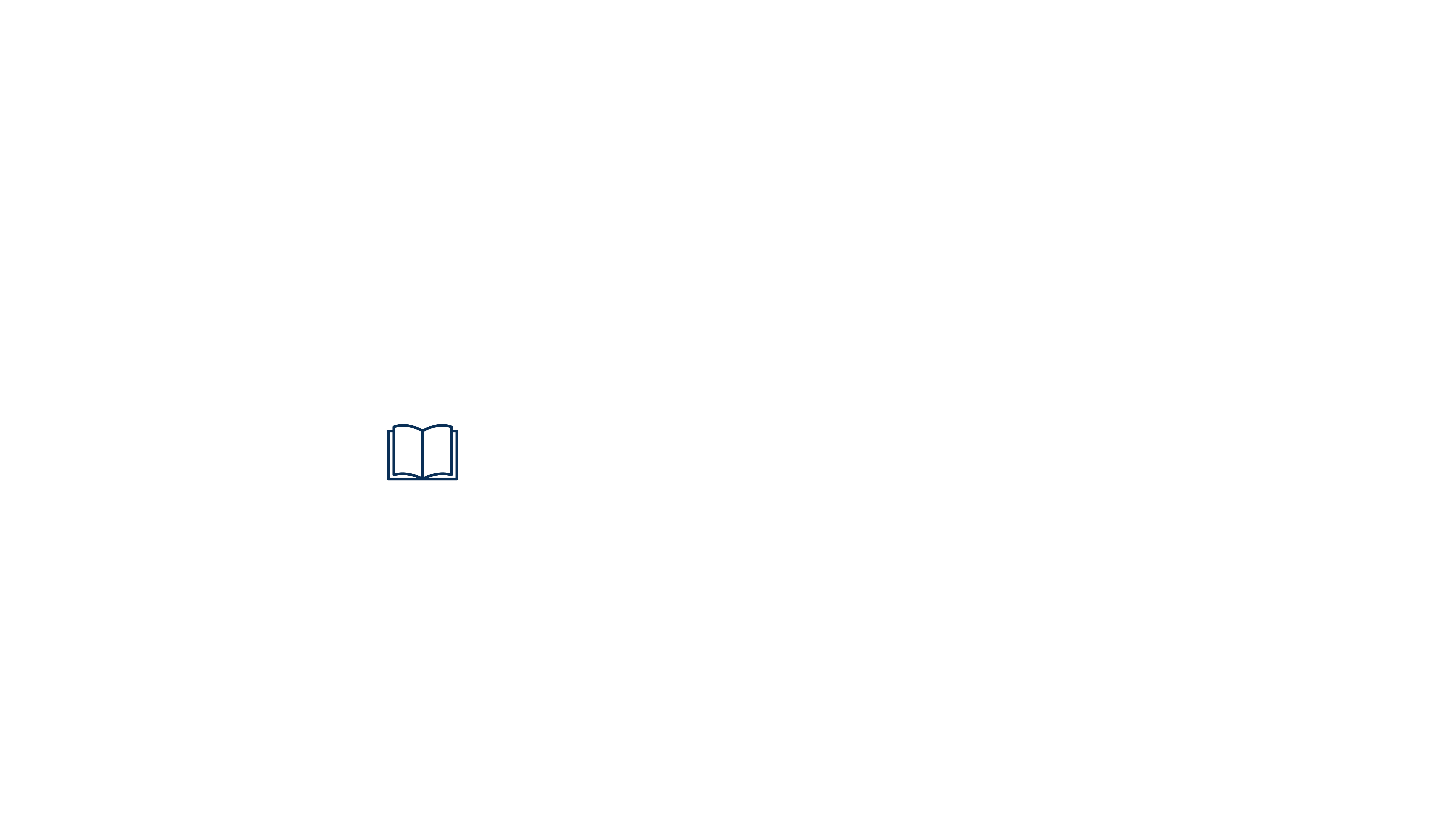 pg. 36
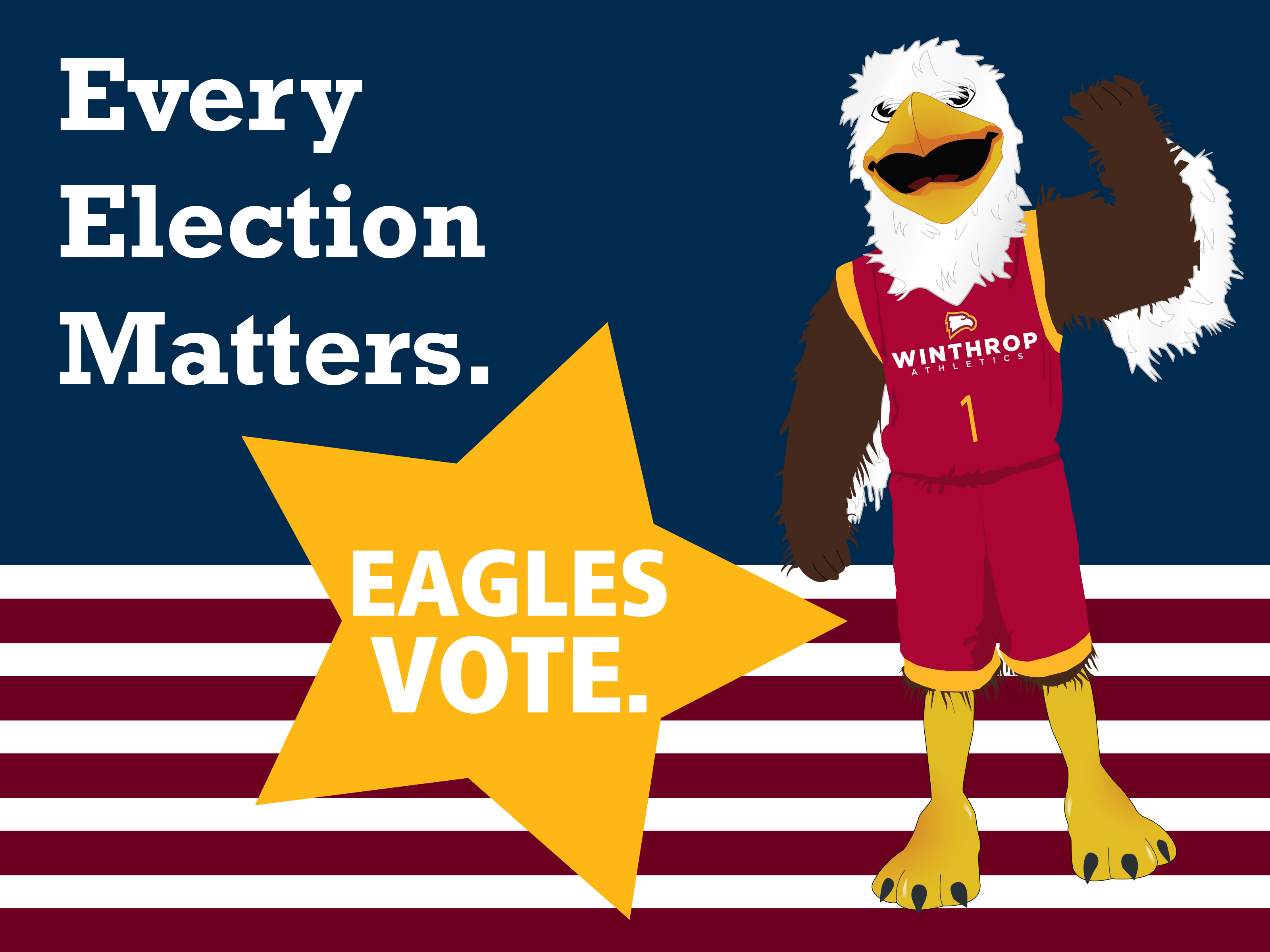 Why should I vote
in the November election?
1) Be heard
2) Voting is important 
3) Who is elected matters
In 2016, 48.5% of Winthrop freshmen voted compared to 58.1% for all students. That’s a significantly lower percentage.
How well are you 
transitioning to college?
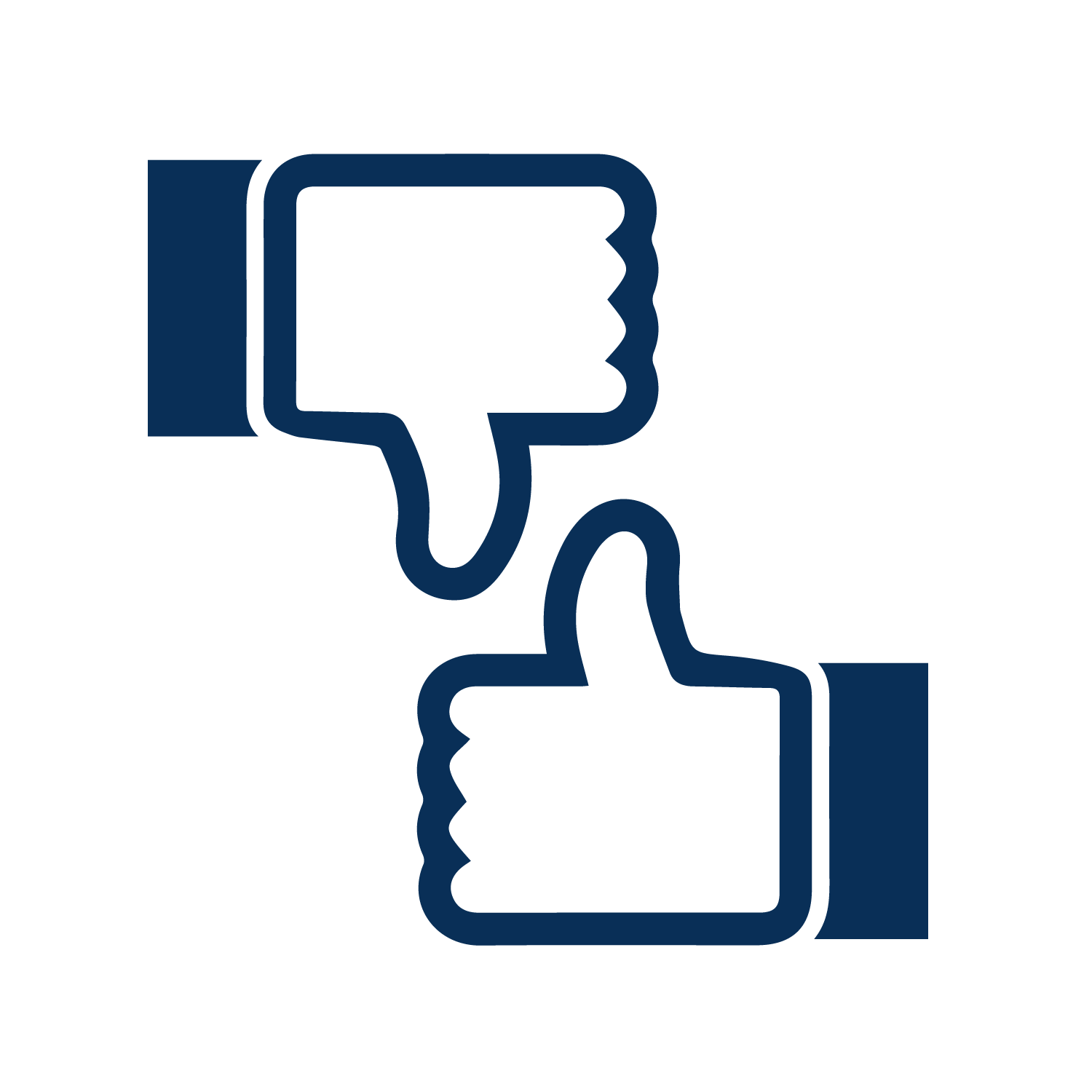 BEST/WORST CLASS ACTIVITY
WHAT MAKES A GOOD CLASS?
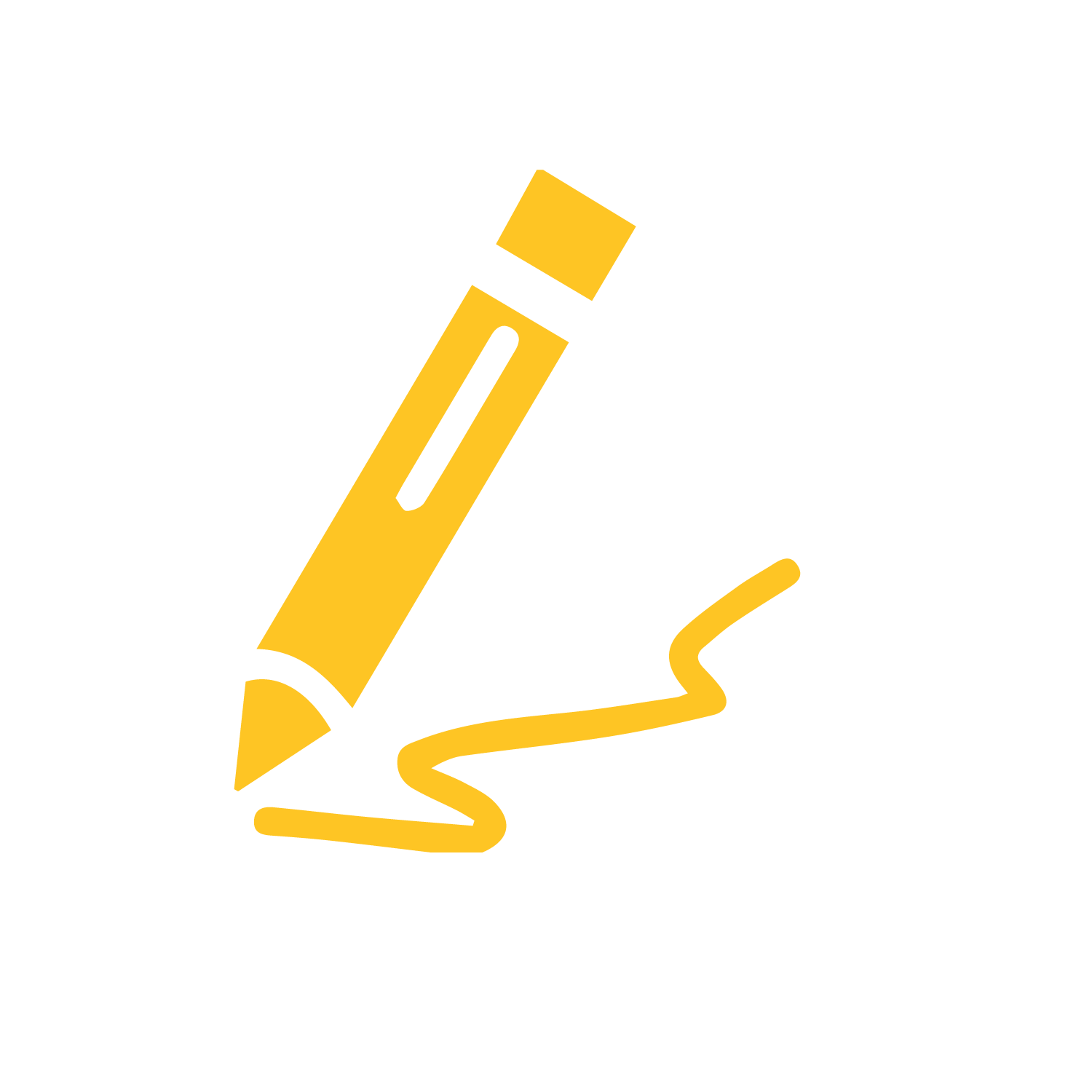 CLASSROOM 
GRAFFITI
YOUR LEARNING EXPERIENCE
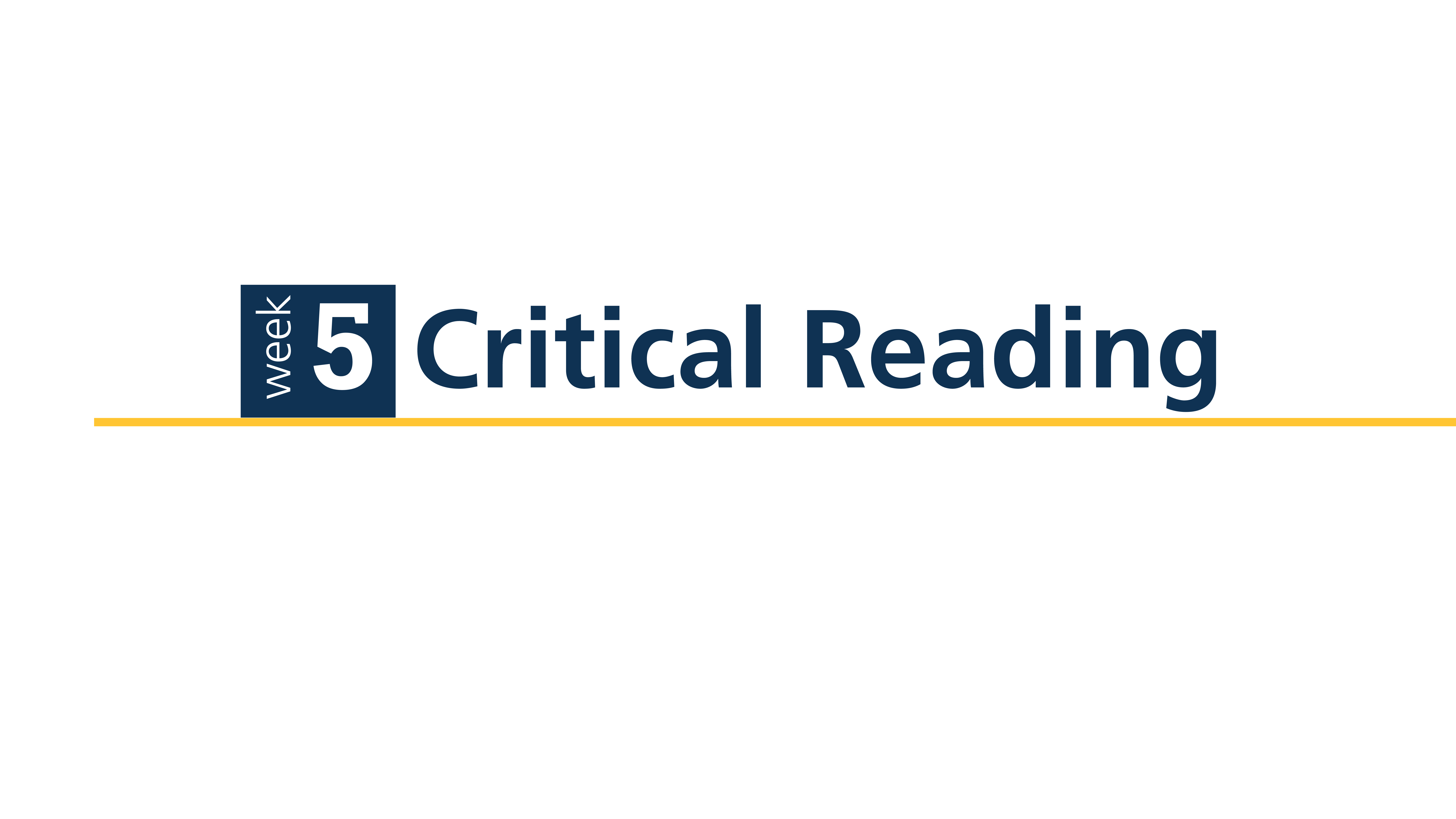 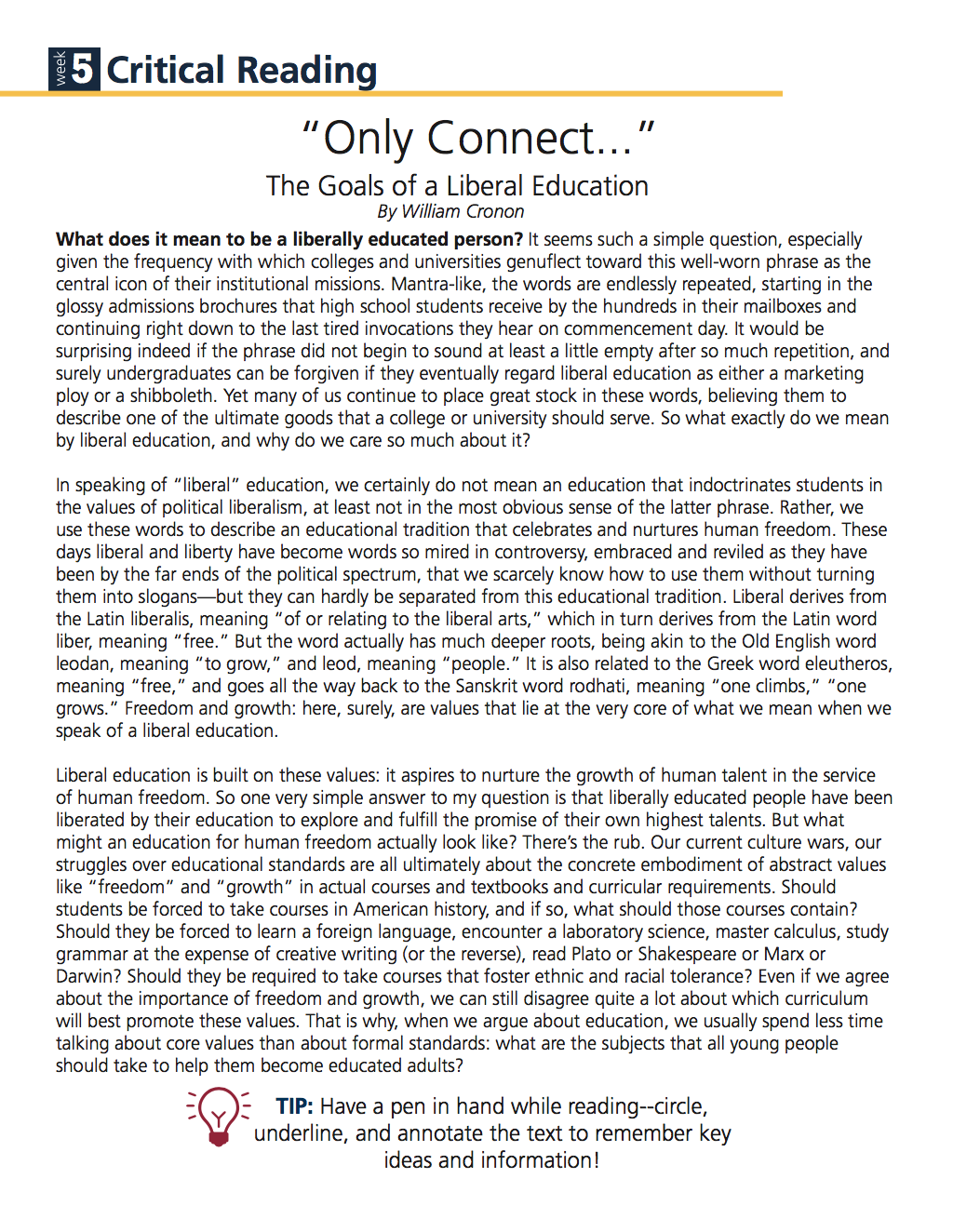 DISCUSSION
“Only Connect” Reading
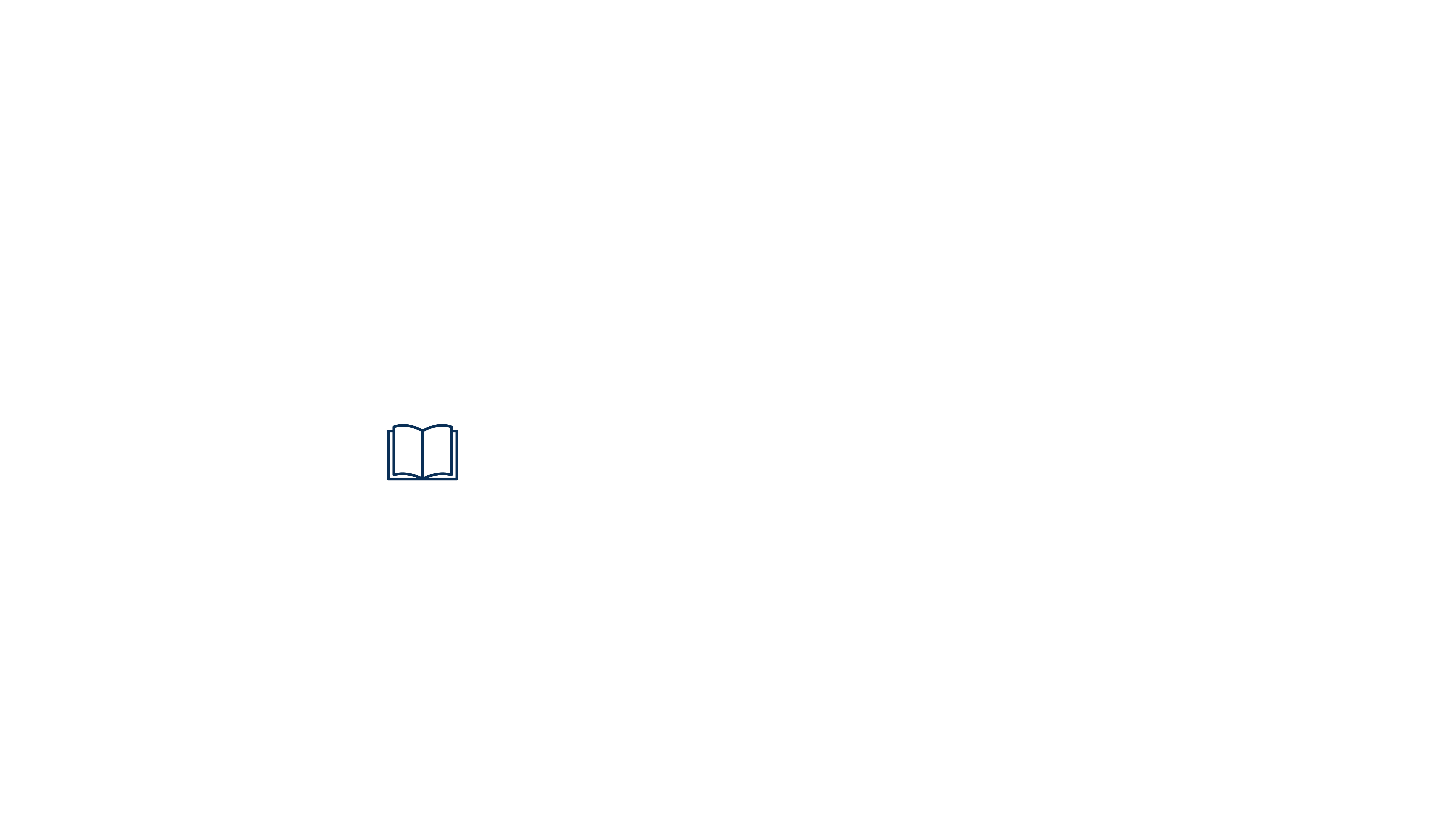 pgs. 44-48
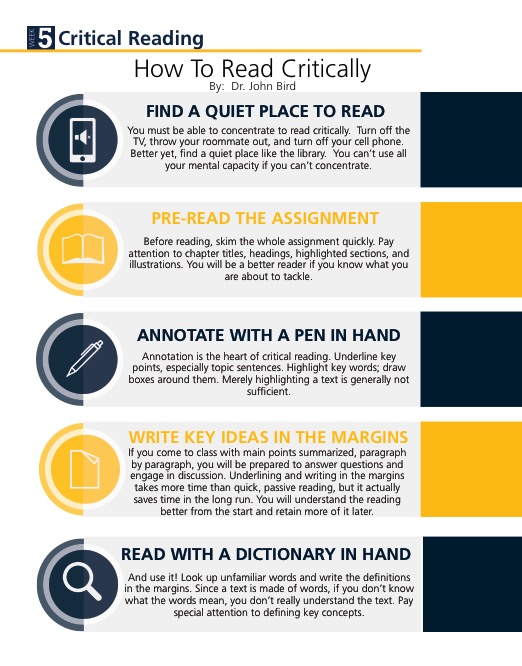 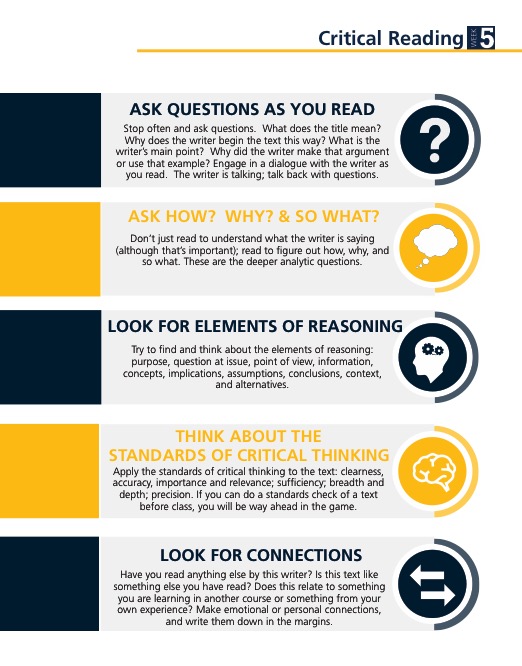 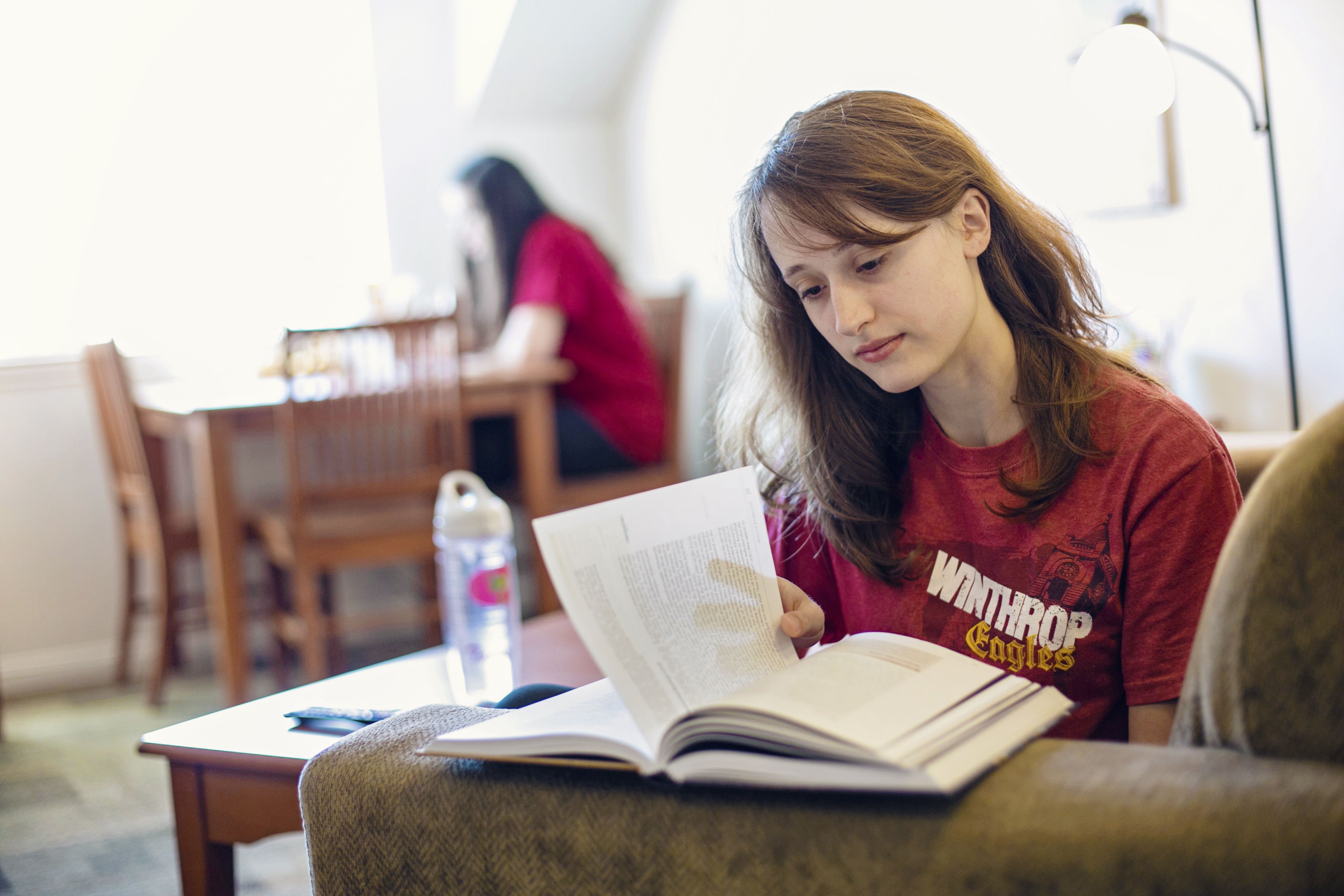 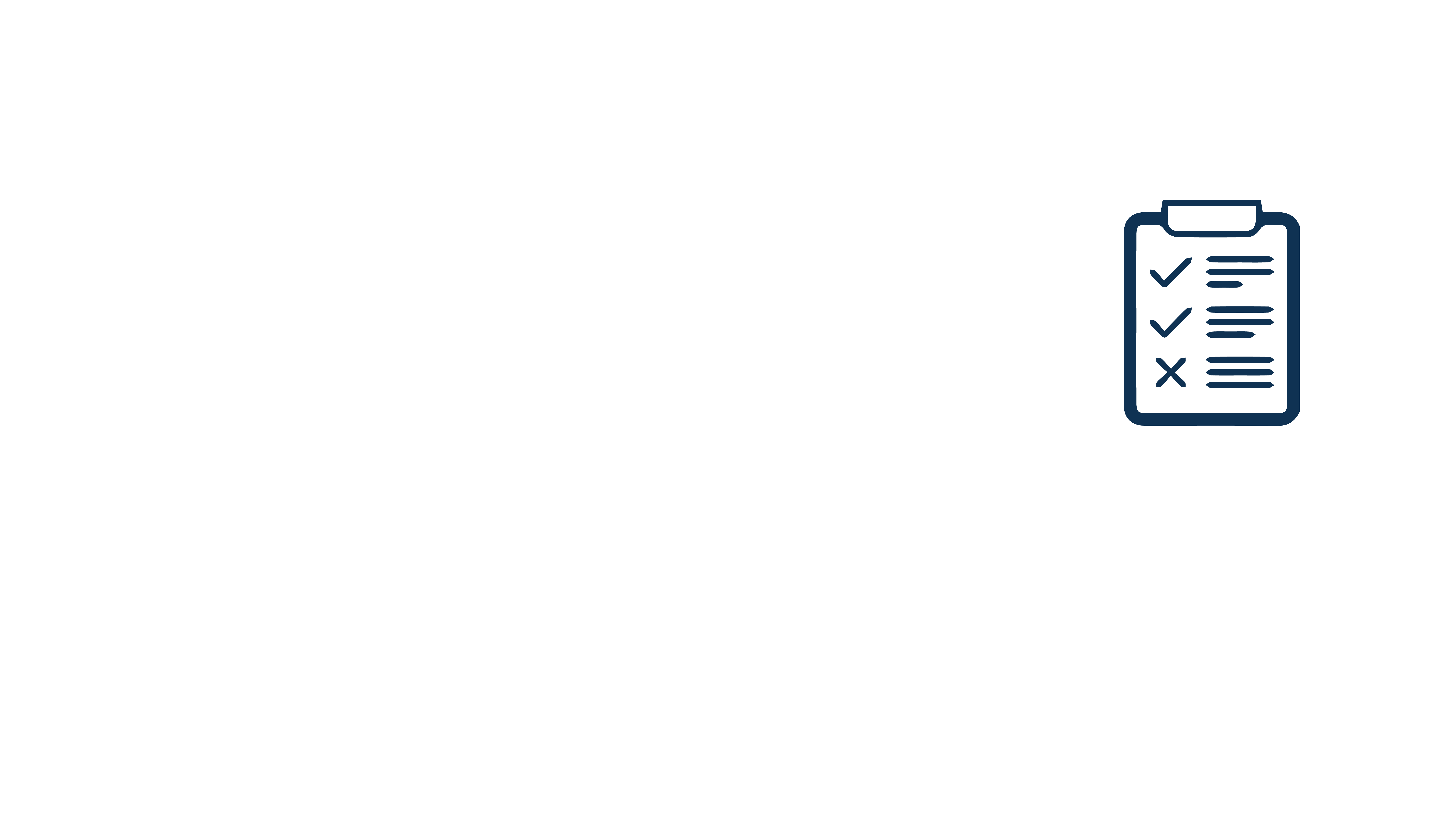 ASSIGNMENTS
DUE NEXT WEEK
• Weekly Time Log (pgs.52-53)
• Where Does My Time Go? (pg. 54)
CRITICAL READING
MODEL
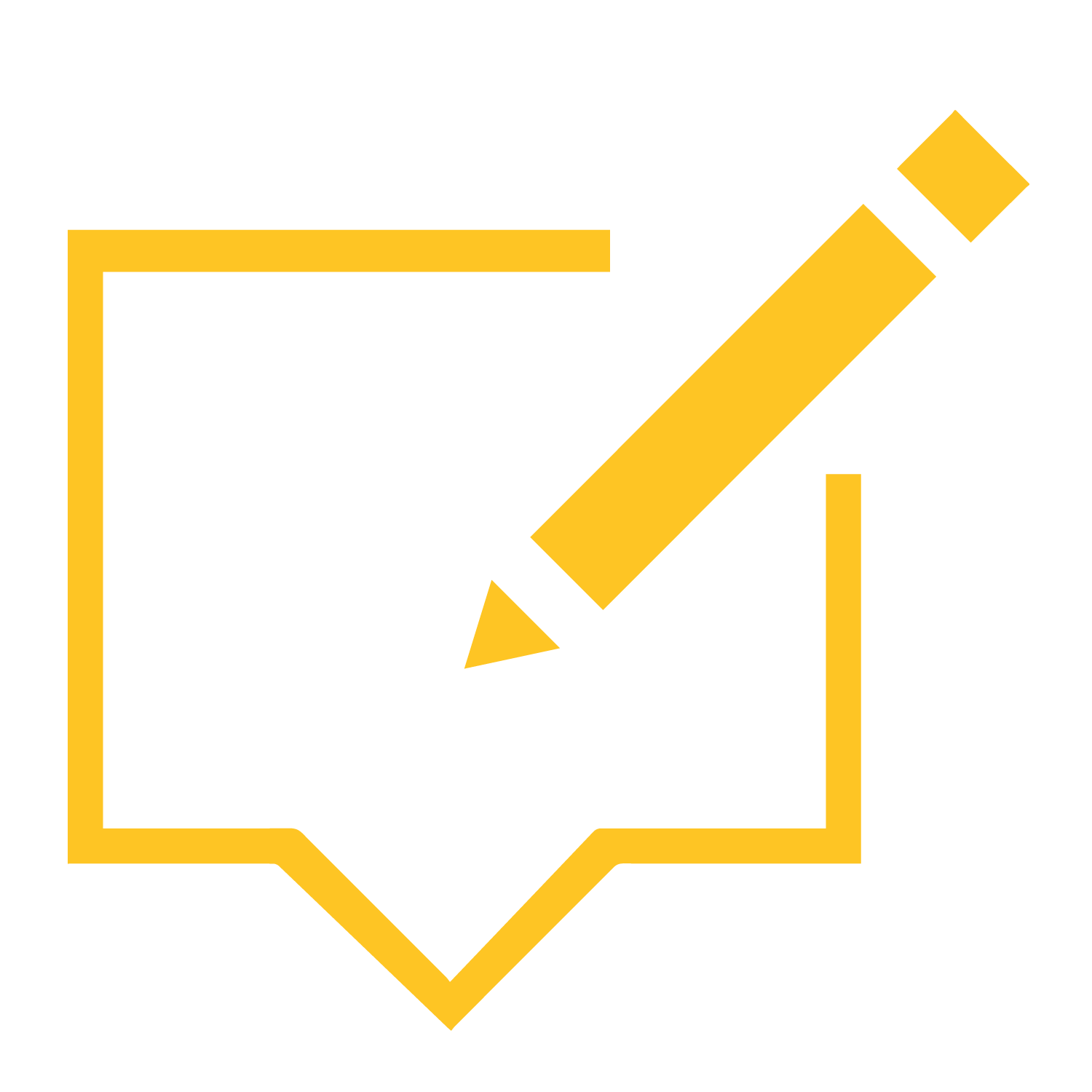 EFFECTIVE READING STRATEGIES
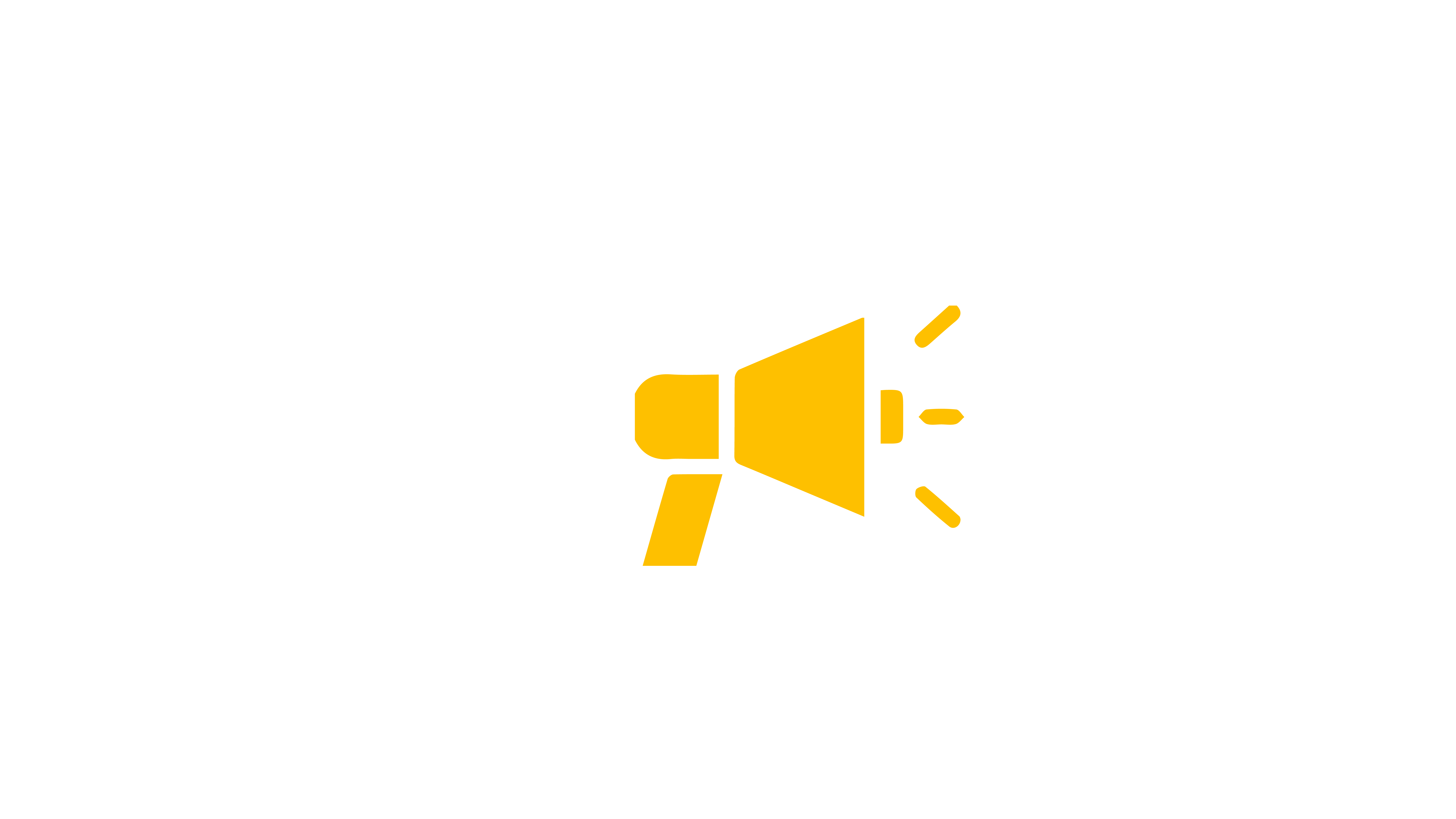 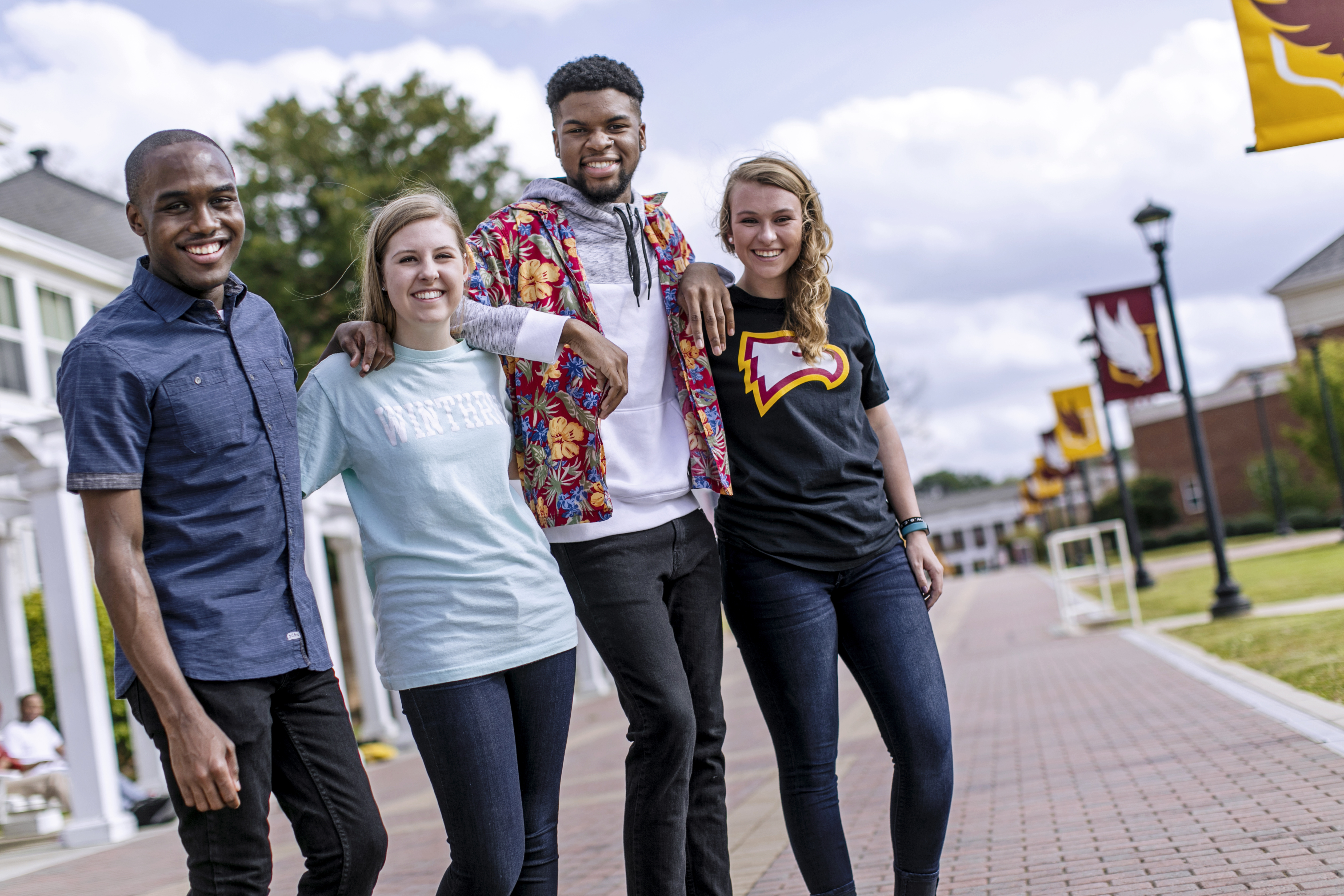 ANNOUNCEMENTS
& UPCOMING EVENTS